Agave Plant with Virgin of Guadalupe (SH1)
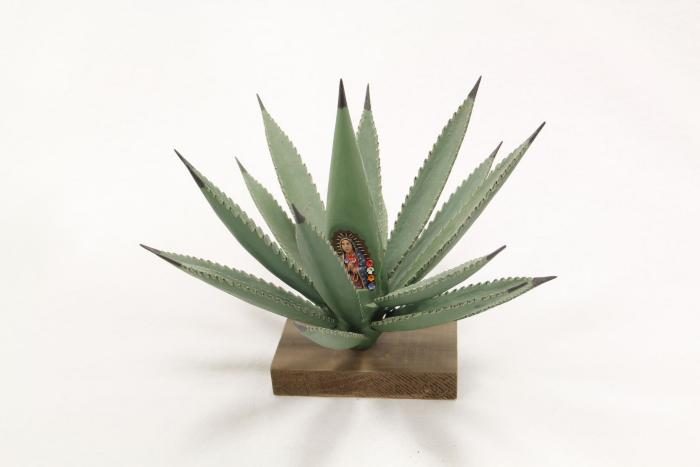 Agave Plant with Virgin of Guadalupe (SH2)
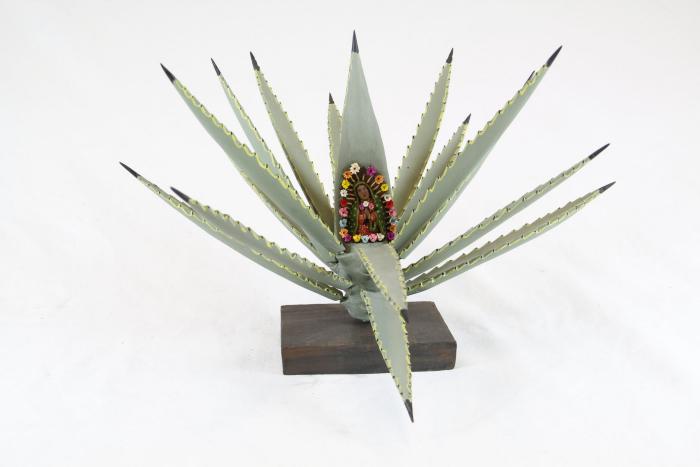 Angel (SH4)
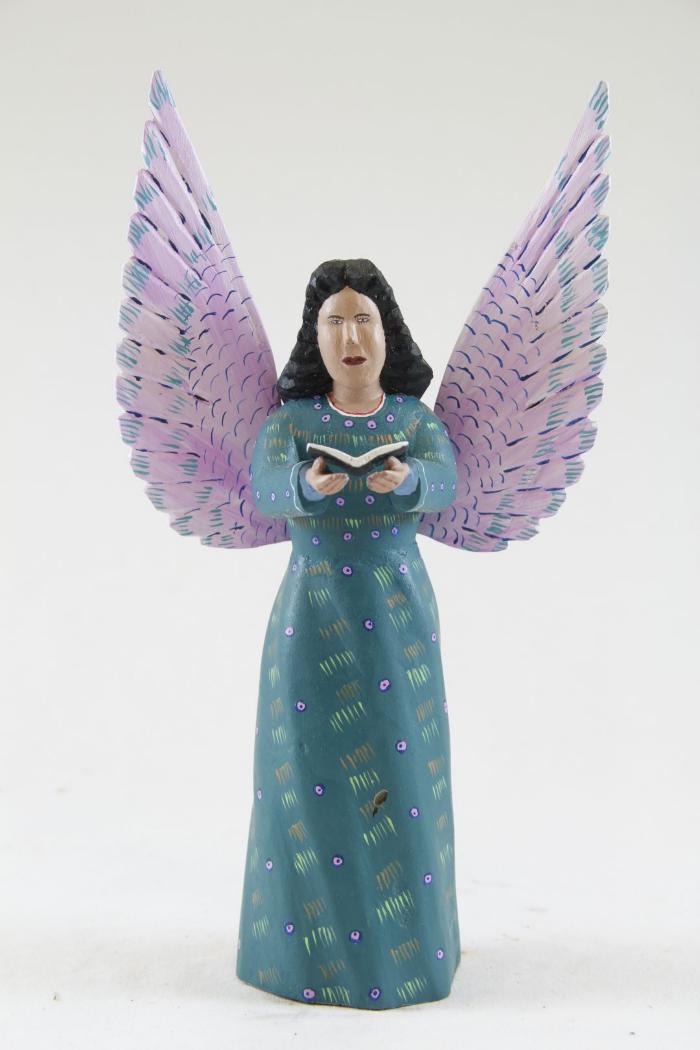 Angel (SH5)
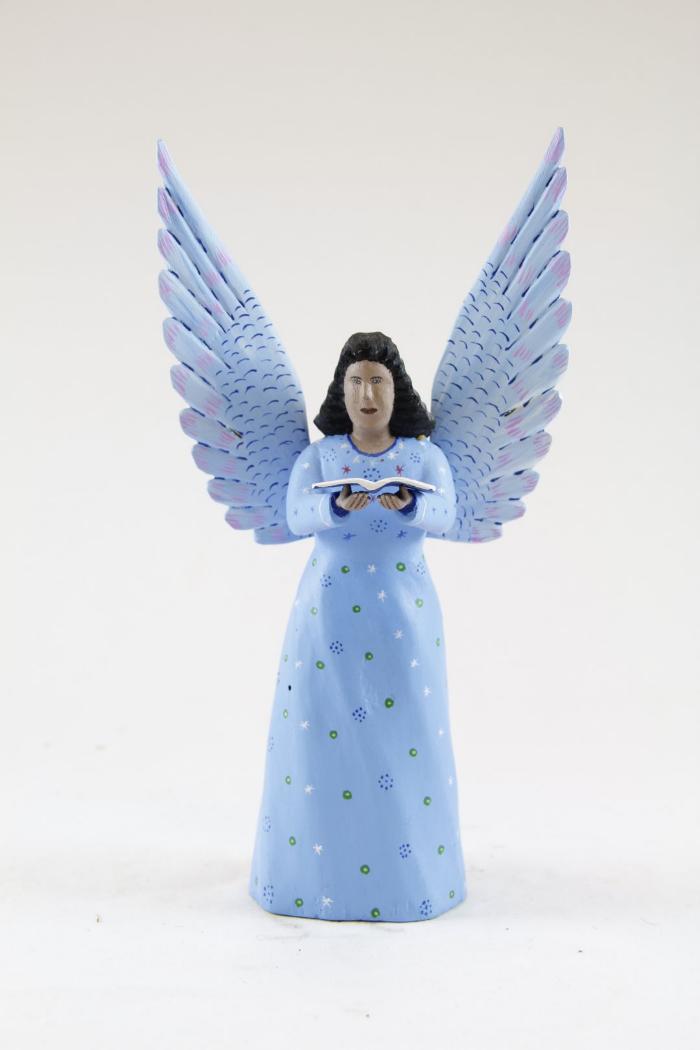 Angel holding Dove (SH8)
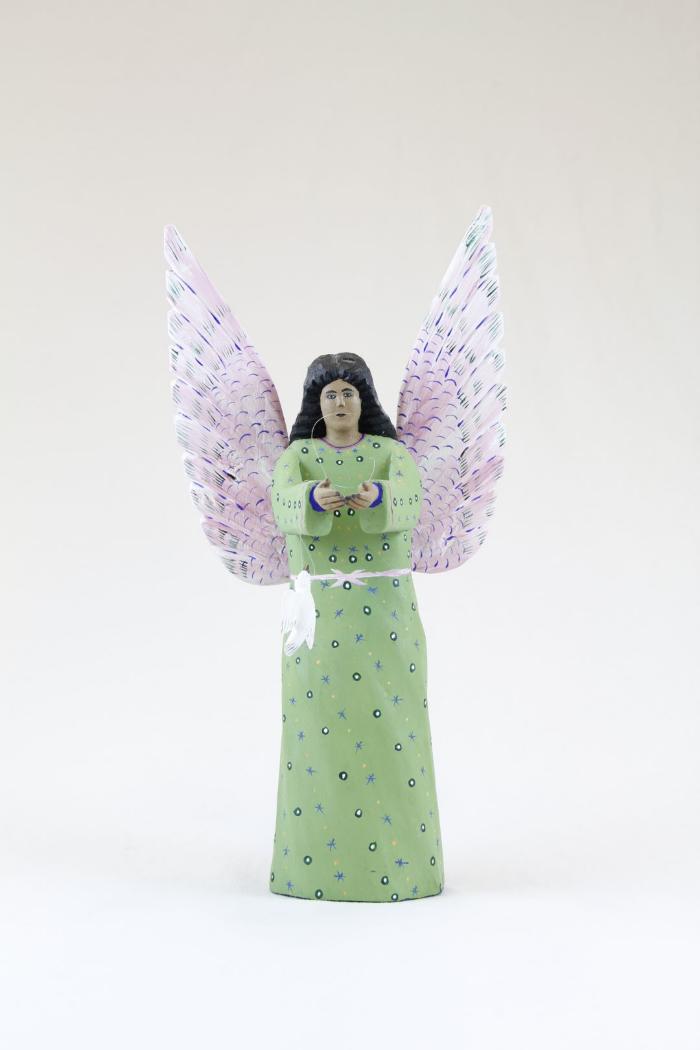 Angel with Small Angel (SH15)
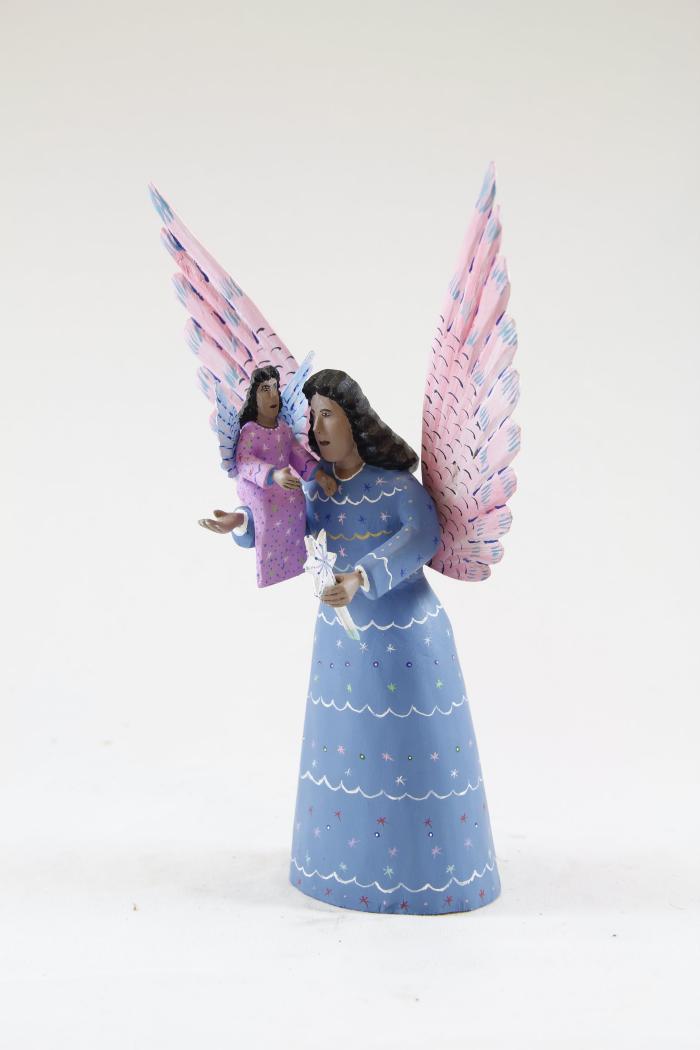 Armadillo (SH19)
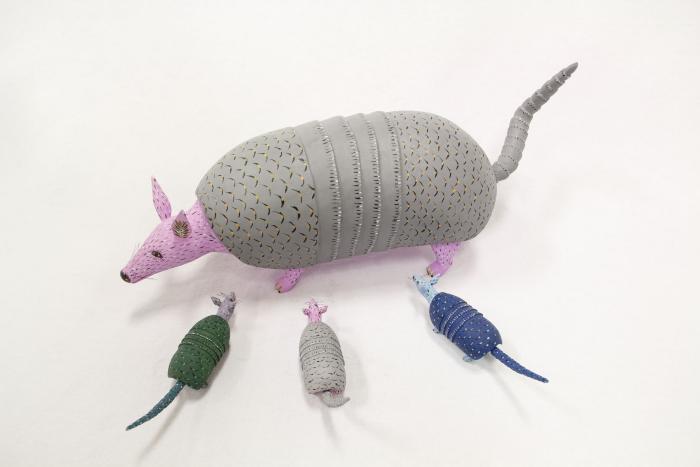 Armadillo (SH20)
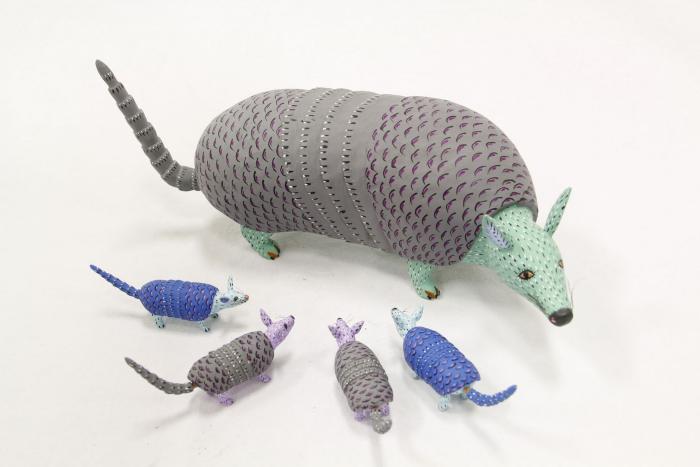 Bird Cage with Tree (SH22)
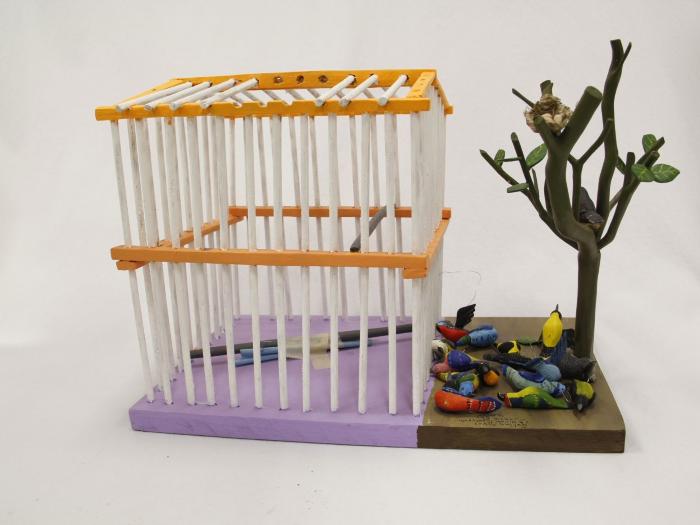 Cactus blooming Pink Flower (SH39)
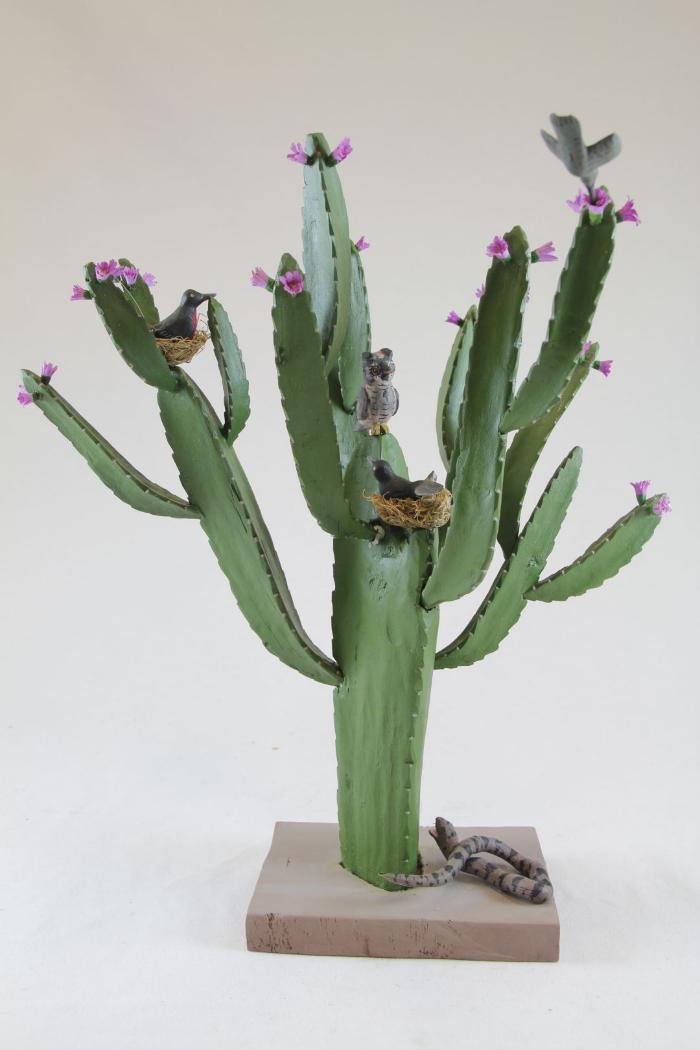 Cactus with Three Virgins (SH40)
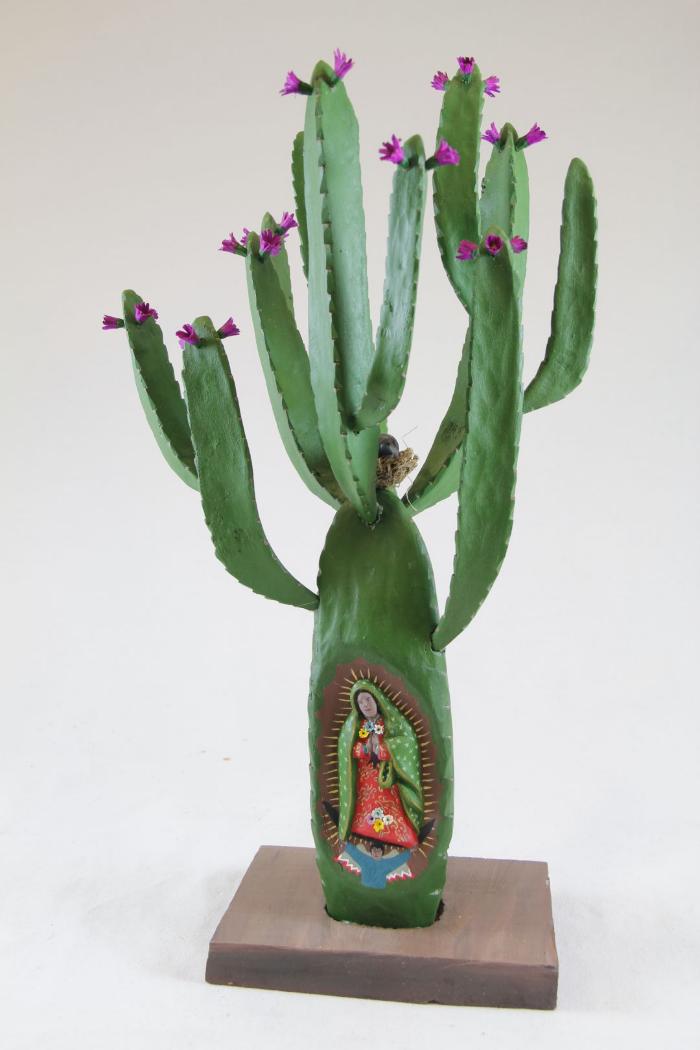 Cart with Cows (SH41)
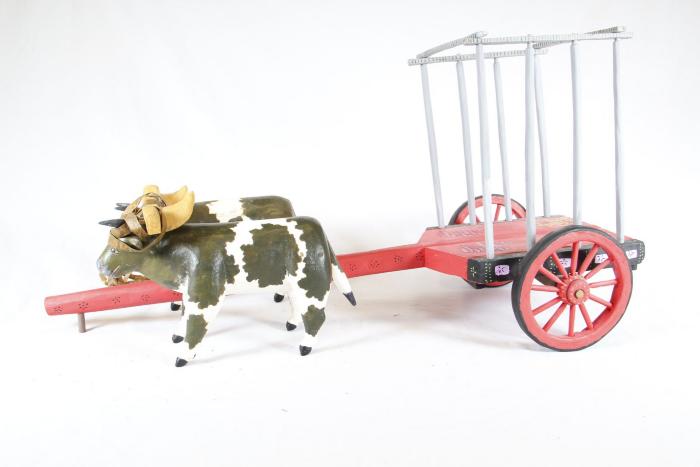 Centaur playing Violin (SH43)
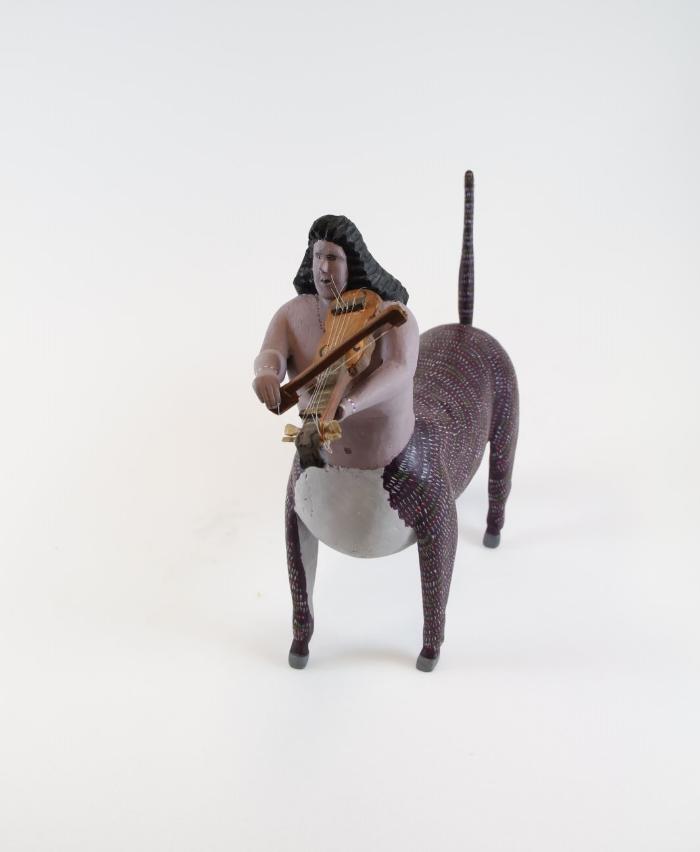 Crocodile (SH46)
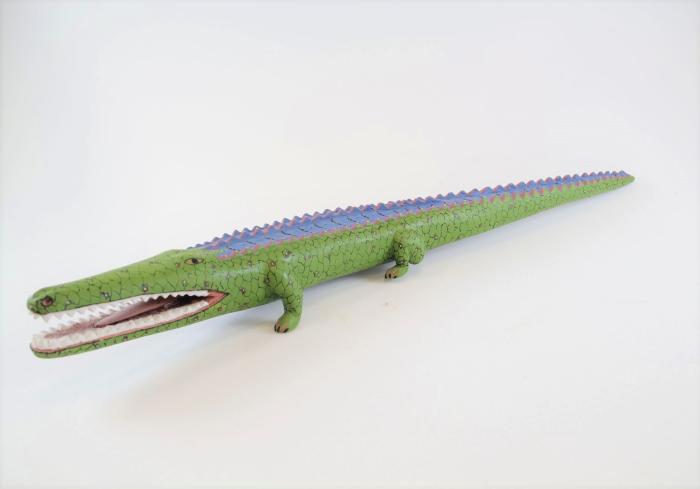 Desert Scene (SH54)
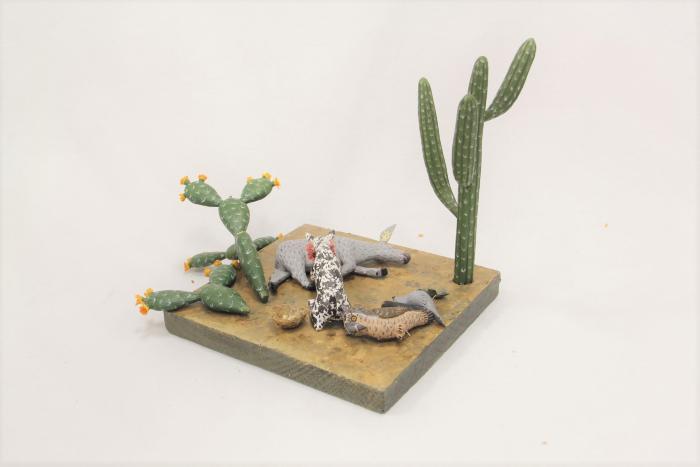 Dragon (SH56)
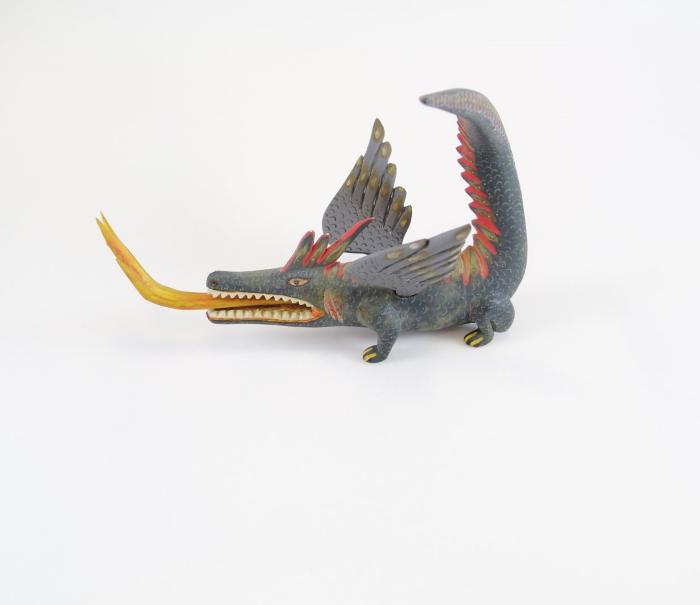 Dragon (SH57)
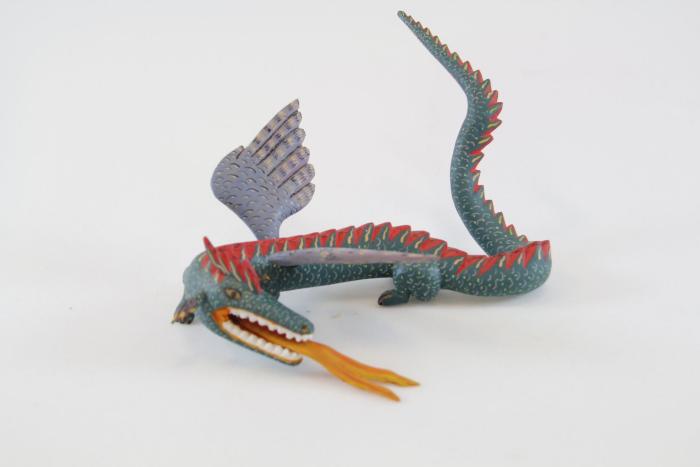 Kneeling Angel (SH73)
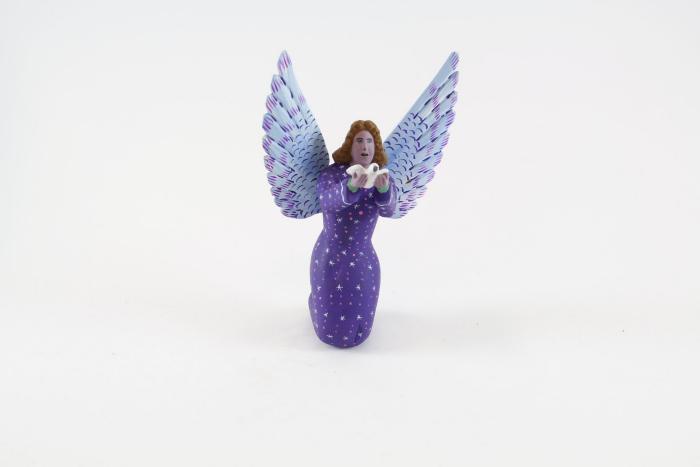 Mermaids on Beach (SH92)
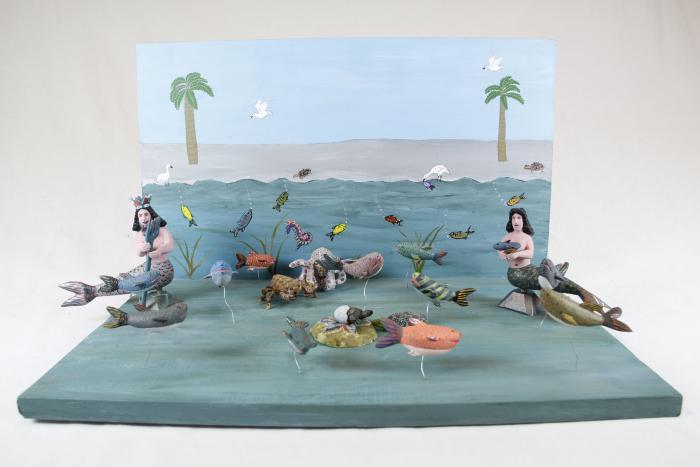 Monk with Bird (SH93)
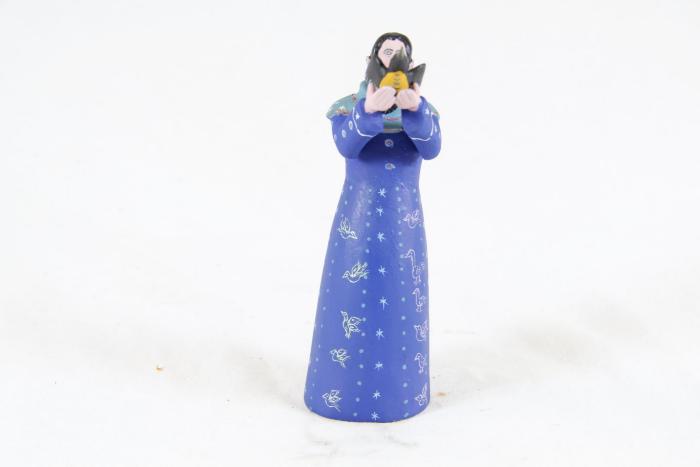 Mother Skunk (SH94)
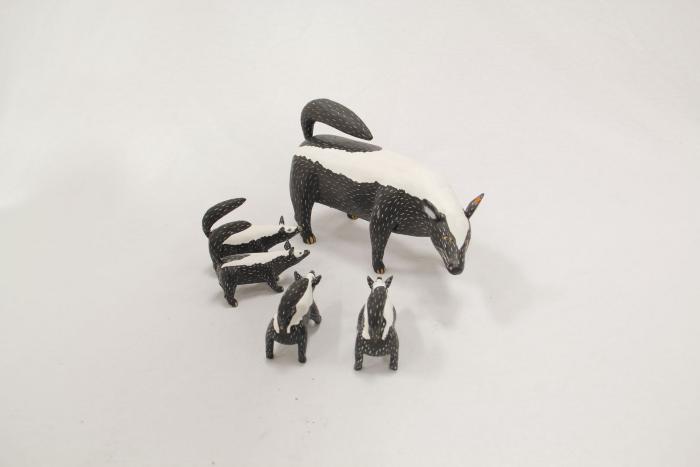 Palm Tree with Feeding Bird (SH98)
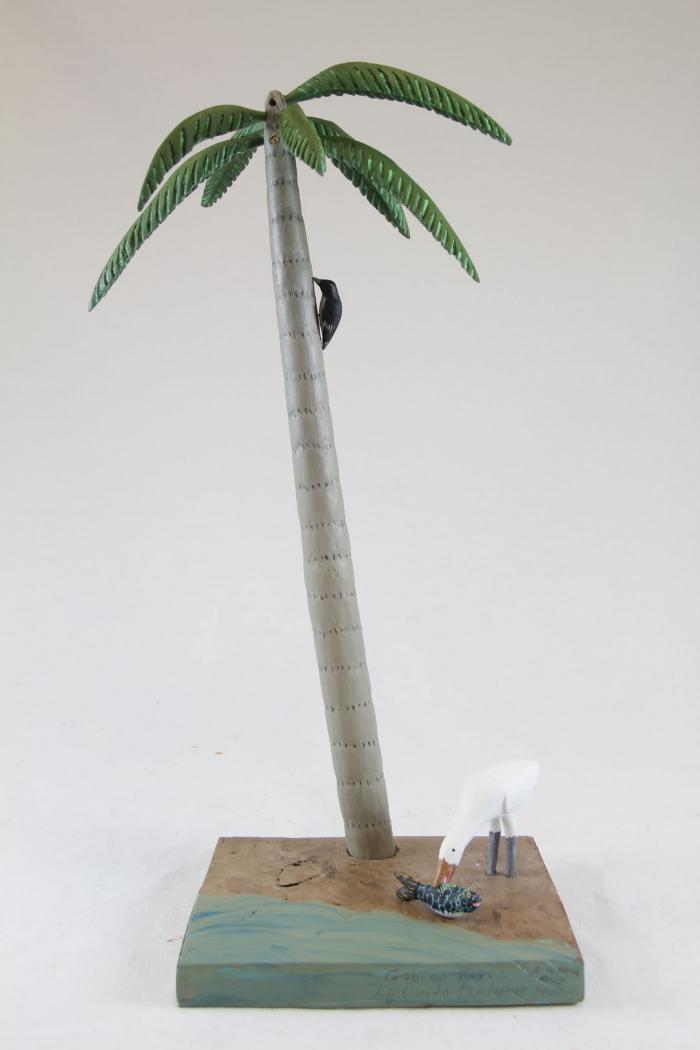 Pink Flower (SH99)
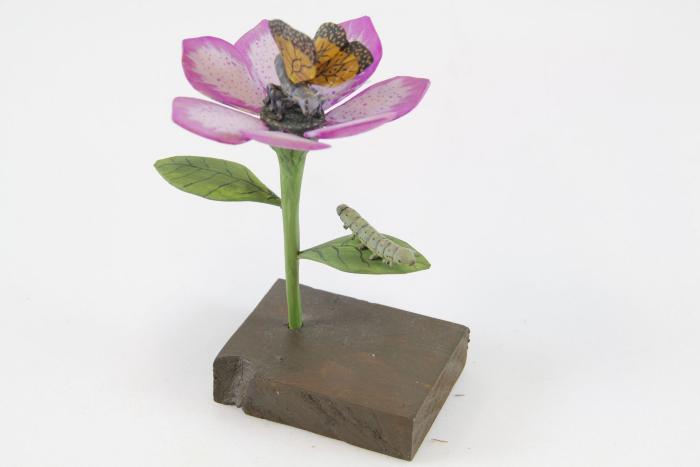 Rabbit (SH101)
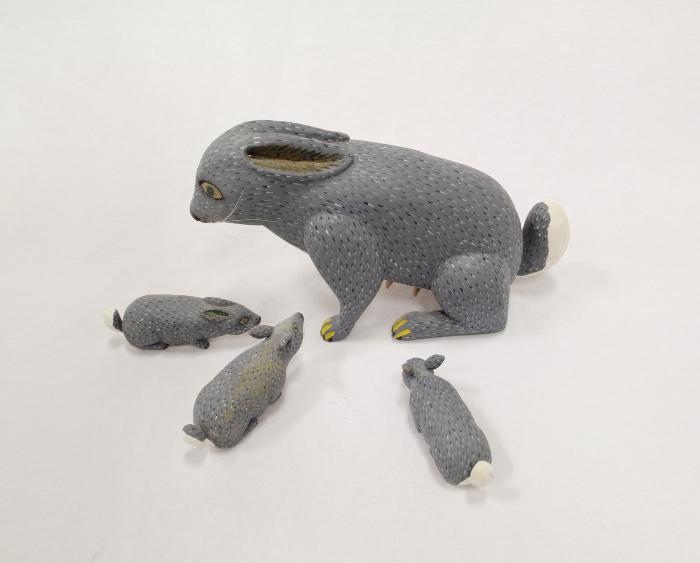 Wood Carved Turtles (SH114)
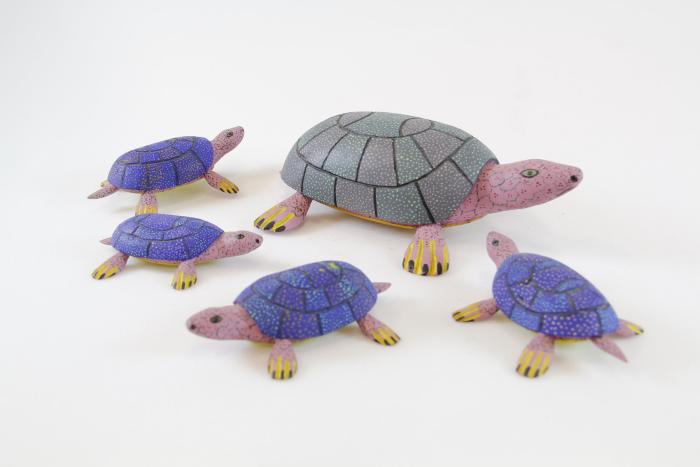 Virgin de Guadalupe (SH118)
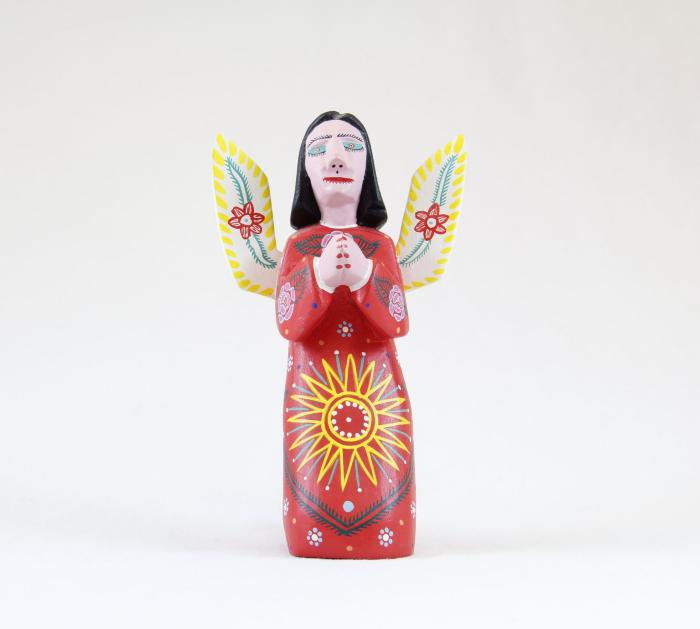 Virgin de la Soledad (SH122)
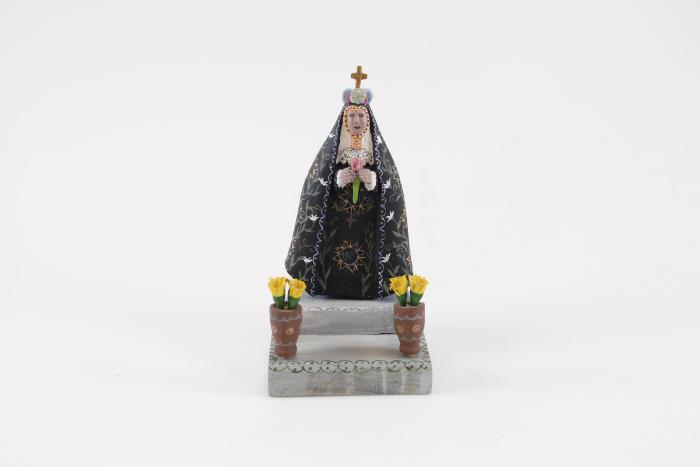 Virgin Mary with Man kneeling (SH126)
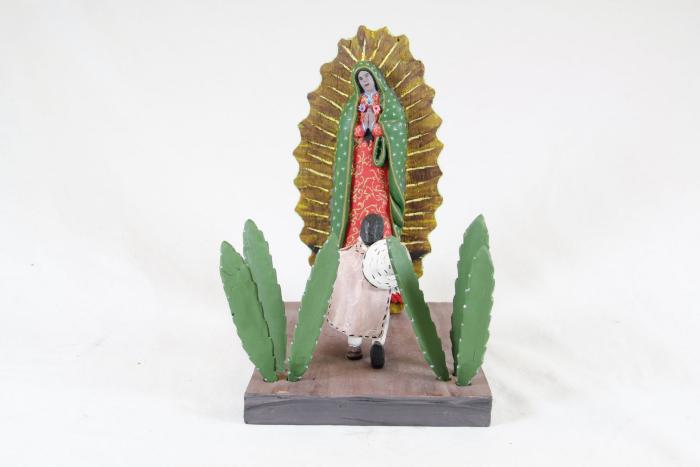 Virgin of Guadalupe (SH127)
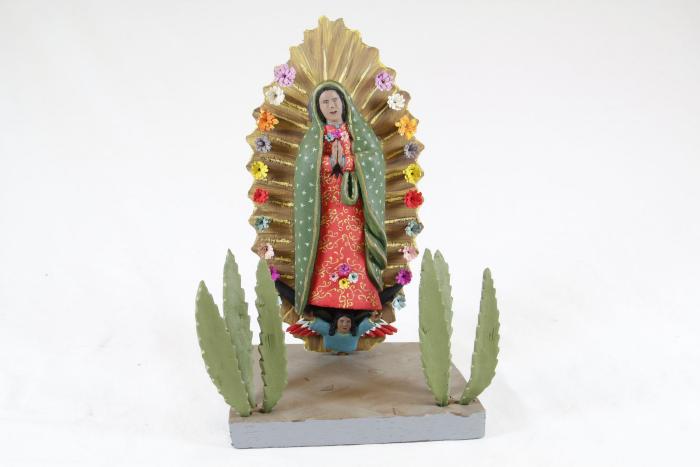 Woman making a Rug (SH130)
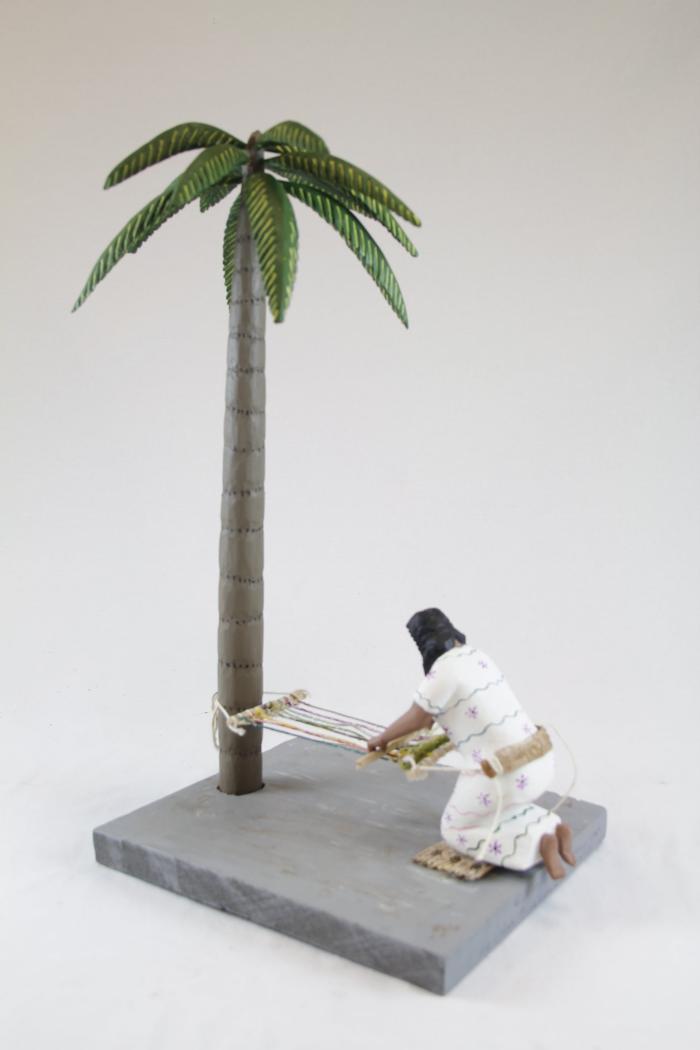